Best Practices
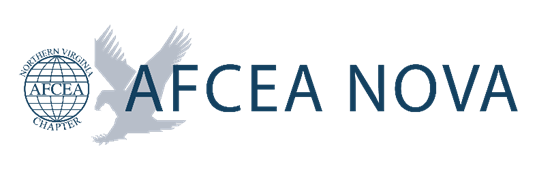 Membership Committee
Membership Committee Best Practices
Building Strong Connections
Events hosted at chamber member breweries featured modern casual locations
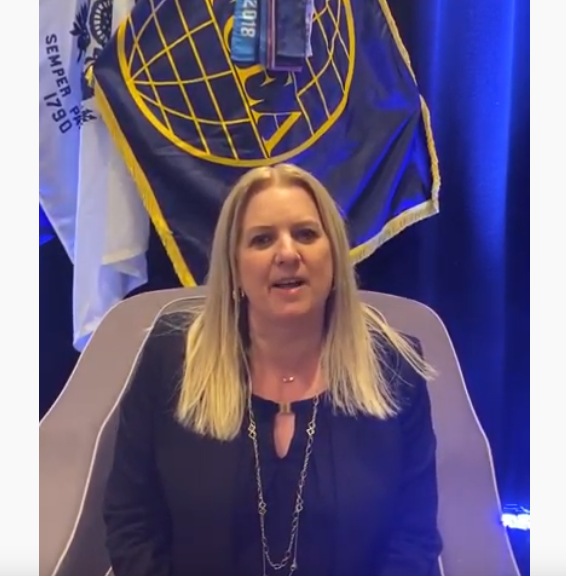 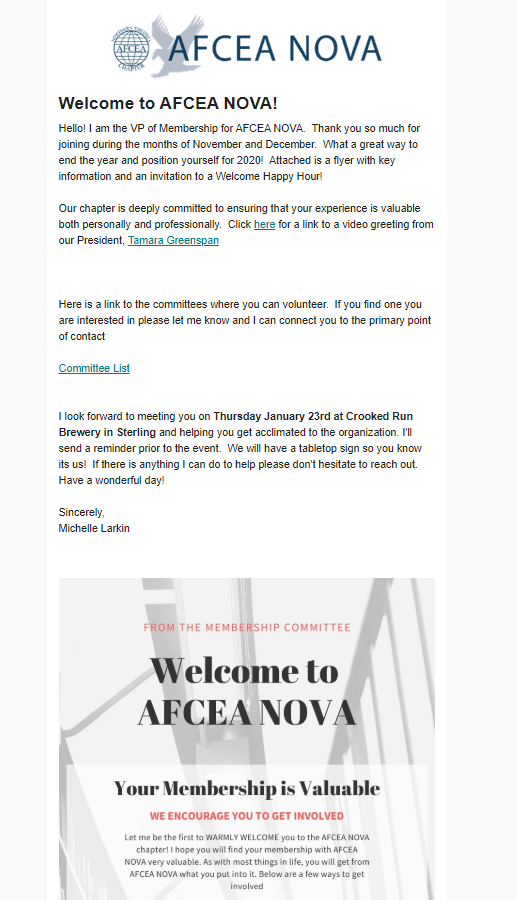 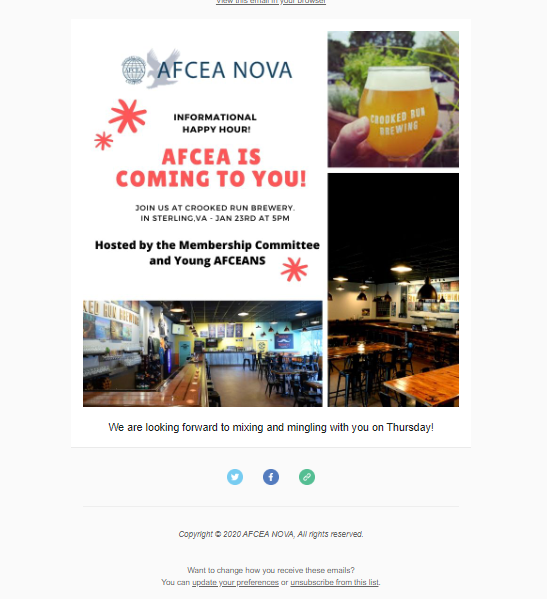 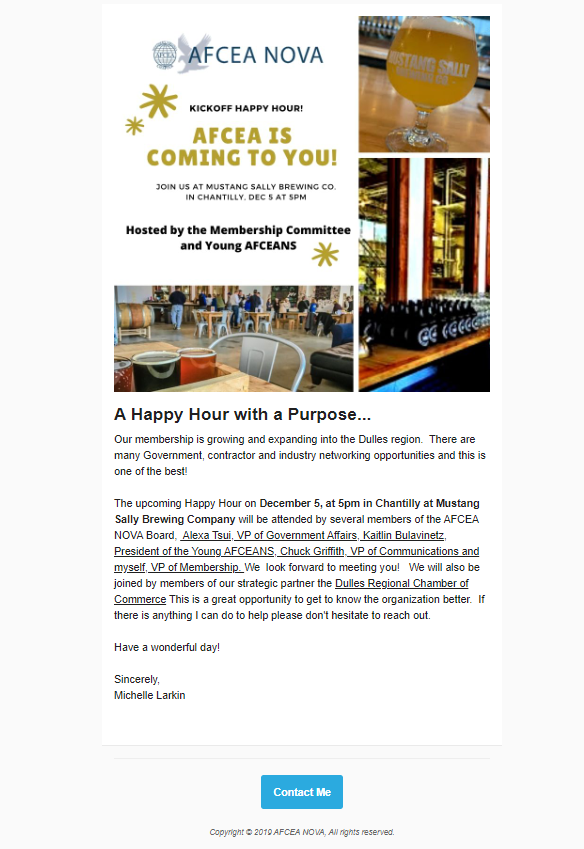 Social Media Follow up
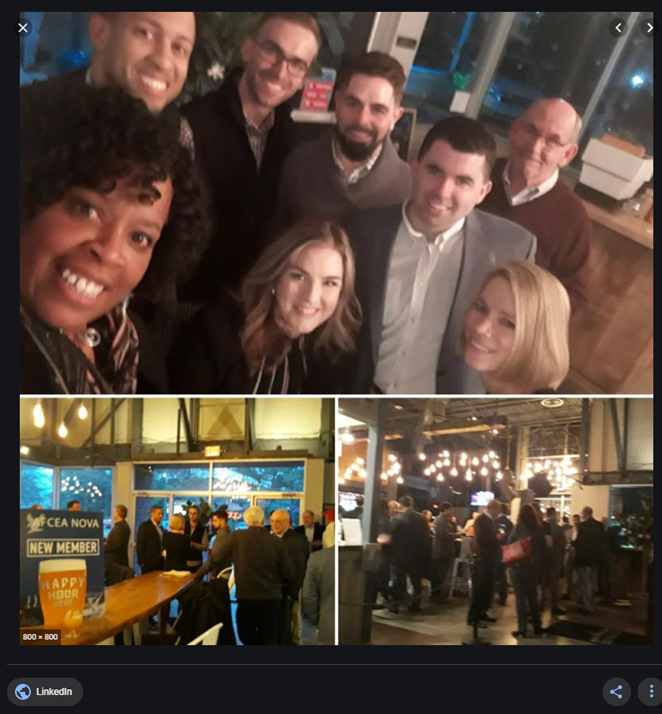 Events highlighting Board Members and our partnership with Chamber to encourage engagement
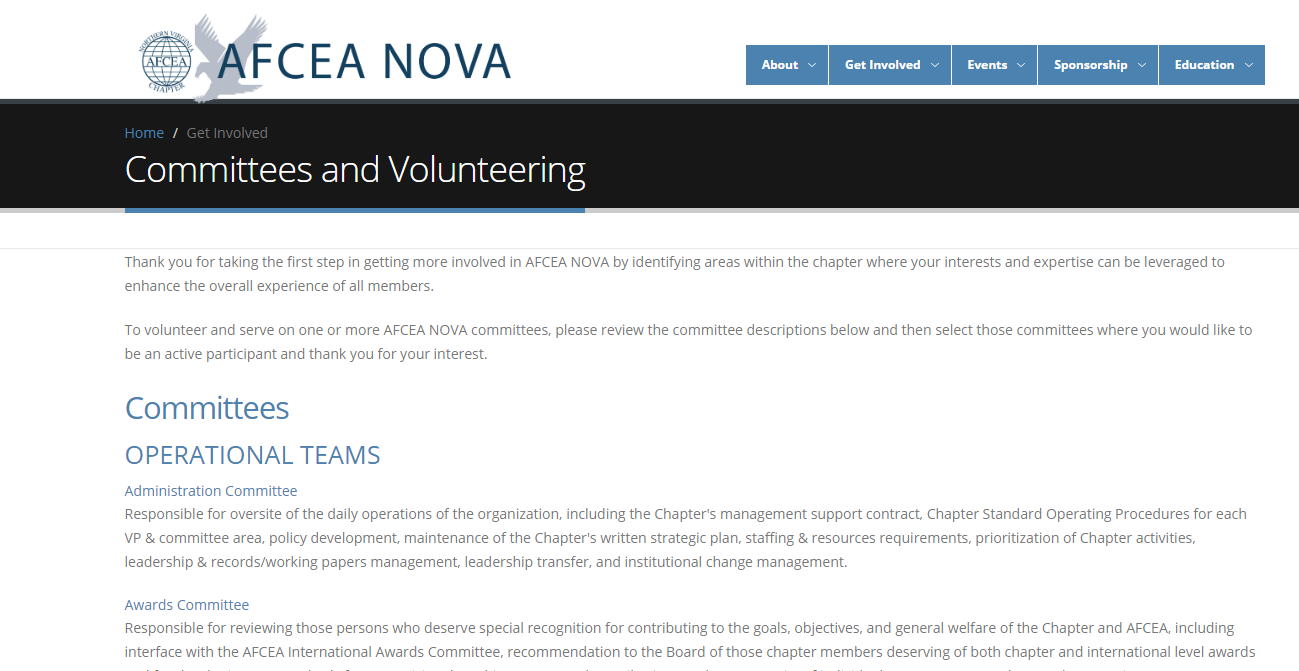 Engagement October 2019 to January 2020
Welcome Email
Welcome Email
Welcome Email
Crooked Run HH
Mustang Sally HH